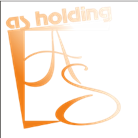 Независимая оценка качества условий осуществления образовательной деятельности организациями, осуществляющими образовательную деятельность, расположенными на территории Свердловской области, реализующими программы дошкольного образования
ЦЕЛЬ НОК
Информирование участников образовательных отношений о качестве условий оказываемых обучающимся услуг и уровне организации работы по реализации образовательных программ
ОЦЕНИВАЛИСЬ
1190 образовательных учреждений Свердловской области, из них:
1151 дошкольное образовательное учреждение
26 негосударственных дошкольных образовательных учреждений
13 негосударственных организаций общего образования
ЦЕЛИ И ОБЪЕКТ НОК
Федеральный закон от 29 декабря 2012 года № 273-ФЗ «Об образовании в Российской Федерации»
Федеральный закон от 5 декабря 2017 г. № 392-ФЗ «О внесении изменений в отдельные законодательные акты Российской Федерации по вопросам совершенствования проведения независимой оценки качества условий оказания услуг организациями в сфере культуры, охраны здоровья, образования, социального обслуживания и федеральными учреждениями медико-социальной экспертизы»
Постановление Правительства Российской Федерации от 10 июля 2013 года № 582 «О правилах размещения на официальном сайте образовательной организации в информационно-телекоммуникационной сети «Интернет» и обновлении информации об образовательной организации» 
Постановление Правительства Российской Федерации от 31 мая 2018 года № 638 «Об утверждении Правил сбора и обобщения информации о качестве условий оказания услуг организациями в сфере культуры, охраны здоровья, образования, социального обслуживания и федеральными учреждениями медико-социальной экспертизы»;
Приказ Минфина России от 07.05.2019 № 66н «О составе информации о результатах независимой оценки качества условий осуществления образовательной деятельности организациями, осуществляющими образовательную деятельность, условий оказания услуг организациями культуры, социального обслуживания, медицинскими организациями, федеральными учреждениями медико-социальной экспертизы, размещаемой на официальном сайте для размещения информации о государственных и муниципальных учреждениях в информационно-телекоммуникационной сети «Интернет», включая единые требования к такой информации, и порядке ее размещения, а также требованиях к качеству, удобству и простоте поиска указанной информации»
Приказ Министерства труда и социальной защиты Российской Федерации от 31 мая 2018 г. № 344н (зарегистрирован в Минюсте России от 11 октября 2018 г. № 52409) «Об утверждении Единого порядка расчета показателей, характеризующих общие критерии оценки качества условий оказания услуг организациями в сфере культуры, охраны здоровья, образования, социального обслуживания и федеральными учреждениями медико-социальной экспертизы»
Нормативно-правовая база для проведения НОК УООД
Приказ Министерства труда и социальной защиты Российской Федерации от 30 октября 2018 г. № 675н «Об утверждении Методики выявления и обобщения мнения граждан о качестве условий оказания услуг организациями в сфере культуры, охраны здоровья, образования, социального обслуживания и федеральными учреждениями медико-социальной экспертизы»
Приказ Министерства просвещения Российской Федерации от 13 марта 2019 года № 114 «Об утверждении показателей, характеризующих общие критерии оценки качества условий осуществления образовательной деятельности организациями, осуществляющими образовательную деятельность по основным общеобразовательным программам, образовательным программам среднего профессионального образования, основным программам профессионального обучения, дополнительным общеобразовательным программам»
Приказ Федеральной службы по надзору в сфере образования и науки от 29.05.2014 № 785 «Об утверждении требований к структуре официального сайта образовательной организации в информационно-телекоммуникационной сети «Интернет» и формату представления на нем информации»;
Методические рекомендации (Примеры) расчета показателей, характеризующих общие критерии оценки качества условий оказания услуг организациями в сфере культуры, охраны здоровья, образования, социального обслуживания и федеральными учреждениями медико-социальной экспертизы (основная часть и приложения), в редакции от 15 августа 2019 г., подготовленными Министерством труда и социальной защиты РФ в целях реализации Федерального закона от 5 декабря 2017 г. № 392-ФЗ «О внесении изменений в отдельные законодательные акты Российской Федерации по вопросам совершенствования проведения независимой оценки качества условий оказания услуг организациями в сфере культуры, охраны здоровья, образования, социального обслуживания и федеральными учреждениями медико-социальной экспертизы»
Закон Свердловской области от 15.07.2013 №78-ОЗ «Об образовании Свердловской области»
Нормативно-правовая база для проведения НОК УООД
ТЕХНОЛОГИЯ
Аудит информации об образовательной организации, размещенной на общедоступных ресурсах (стенды в помещении организации, официальный сайт, сайт bus.gov.ru)
Аудит условий осуществления образовательной деятельности
Сбор оценок получателей услуг/ их законных представителей о качестве условий осуществления образовательной деятельности
МЕТОДОЛОГИЯ
КРИТЕРИИ НОК
Критерий 1.  «Открытость и доступность информации об образовательной организации» 
Критерий 2. «Комфортность условий предоставления услуг»
Критерий 3. «Доступность услуг для инвалидов»
Критерий 4. «Доброжелательность, вежливость работников образовательной организации»
Критерий 5.  «Удовлетворенность условиями оказания услуг»
Методология
ПОРТАЛ НОК
Для аккумулирования всех оценок по НОК и обеспечения возможности отслеживания хода независимой оценки разработан специальный портал: 
независимаяоценкакачества.рф
На портале получатель услуг/ законный представитель может выбрать удобный для себя способ перехода на анкету НОК:
перейти по ссылке
отсканировав QR-код

Руководителям оцениваемых учреждений и членам Общественного совета предоставлен доступ в личный кабинет портала для отслеживания текущих результатов НОК
технология
независимаяоценкакачества.рф
Технология. ПОРТАЛ НОК
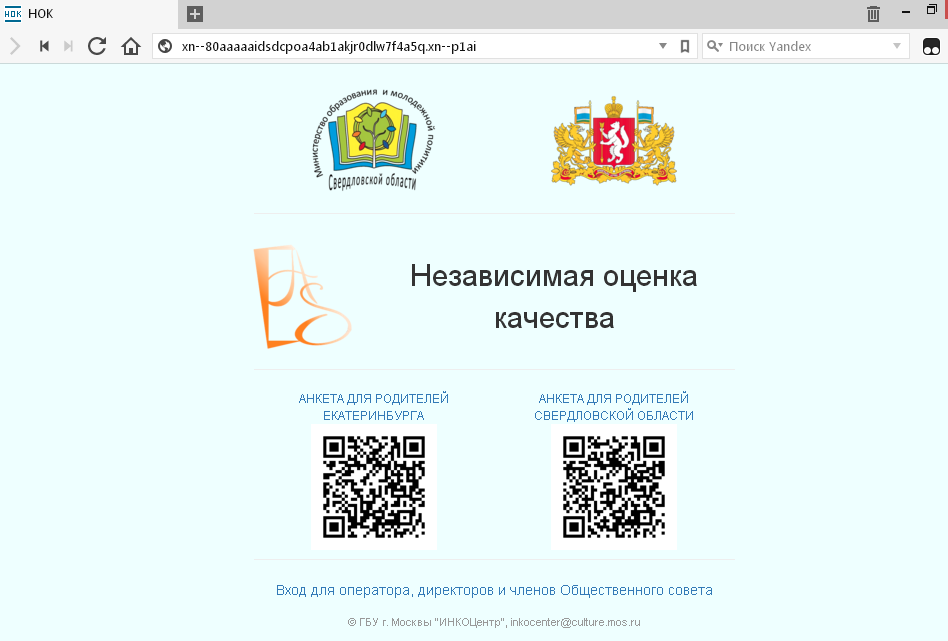 РОЛИК СОЦИАЛЬНОЙ РЕКЛАМЫ
3 версии ТВ-ролика – 60’, 30’, 15’
Популярная в регионе медиа-персона
Размещение: 
«Областное телевидение» (2 выхода), прайм-тайм
Социальные сети: YouTube, Инстаграм, Вконтакте, Одноклассники, Facebook

СЮЖЕТЫ НА ТВ
Размещение:  «4 канал» 12 и 19 ноября в 20:00, «Областное телевидение» 15 и 21 ноября в 19:00
РАДИОРОЛИК
Размещение (12 выходов): 
Радиостанция «Пилот FM», «Русское радио» и «Европа плюс»
Информационная поддержка нок
Информационная поддержка нок. РОЛИК
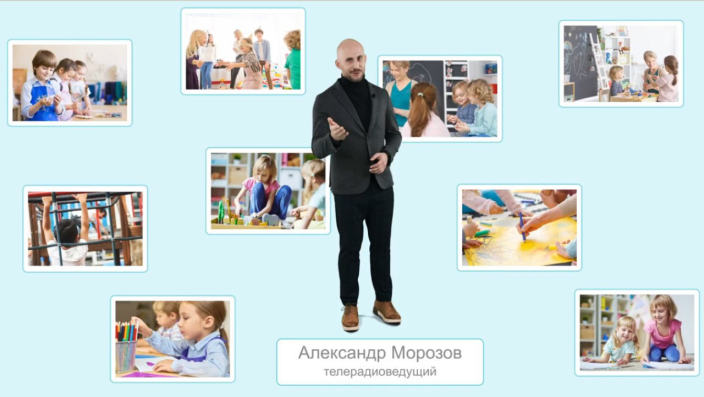 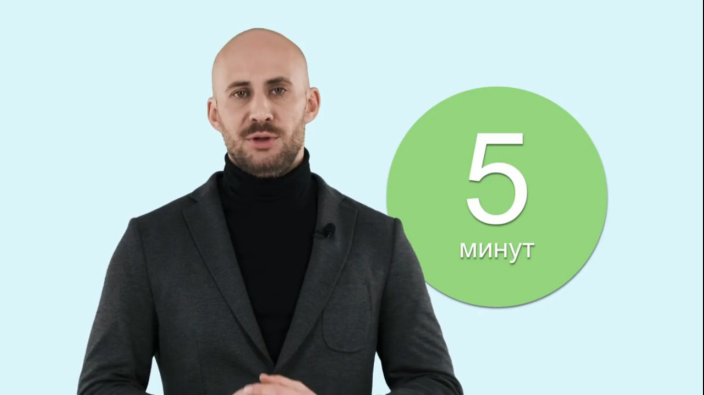 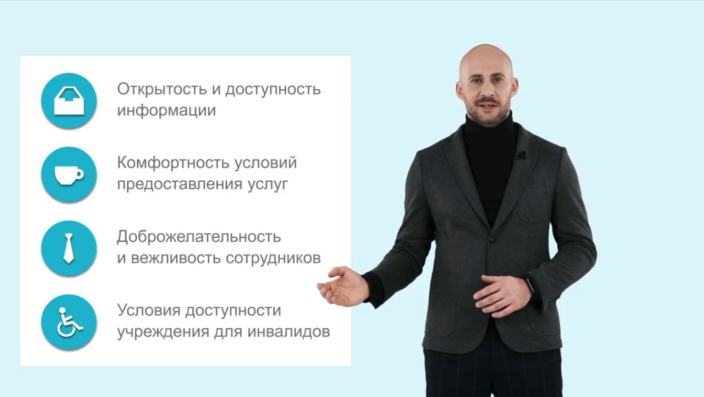 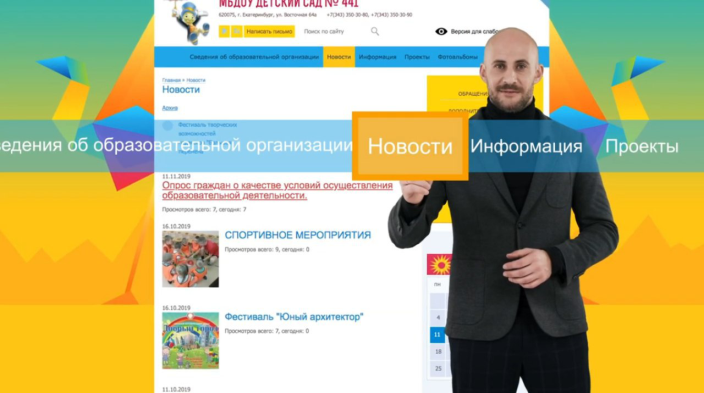 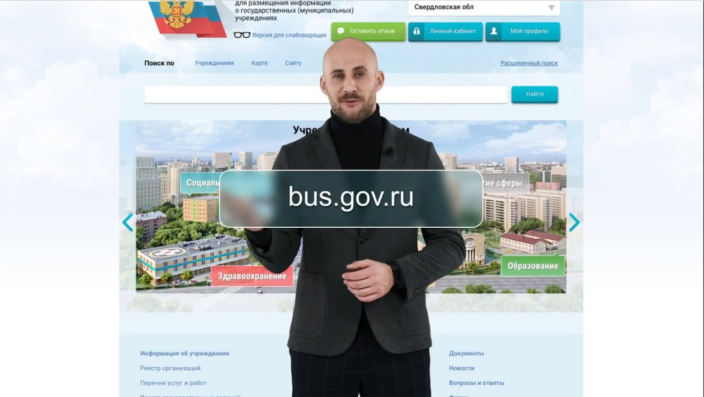 ПУБЛИКАЦИИ В СМИ
Полные и краткие версии пресс-релизов и публикаций
Размещение: 
Газеты: «Областная газета» и «Наша газета» (2 раза в неделю), «Вечерний Екатеринбург», «Российская газета» и «Комсомольская правда»
Электронные СМИ и информационные порталы: oblgazeta.ru, ngzt.ru, news.rambler.ru, apiural.ru, midural.ru, све.рф, rg.ru, ural.kp.ru, minobraz.egov66.ru
Информационная поддержка нок
НОК УООД в Свердловской области  проведена в период  с 11.11.19 по 05.12.19

196 762 родителя/ законного представителя воспитанниковоценили образовательные учреждения
ИТОГИ НОК УООД – 2019  СВЕРДЛОВСКАЯ ОБЛАСТЬ
ИТОГИ НОК УООД – 2019ШКАЛА ОЦЕНКИ ИТОГОВОГО РЕЗУЛЬТАТА
ИТОГИ НОК УООД – 2019ИТОГОВЫЕ БАЛЛЫ
ИТОГИ НОК УООД – 2019в целом
Всего оценено 1190 организаций
ИТОГИ НОК УООД – 2019ОБЩИЙ РЕЙТИНГ. ЛИДЕРЫ РЕЙТИНГА НОК. ТОП 10
ИТОГИ НОК УООД – 2019ОБЩИЙ РЕЙТИНГ. 10 ПОСЛЕДНИХ ПОЗИЦИЙ РЕЙТИНГА НОК. ТОП 10
ИТОГИ НОК УООД – 2019Организации дошкольного образования г.Екатеринбурга
Всего оценено 348 организаций
ИТОГИ НОК УООД – 2019Дошкольные образовательные учреждения Г.екатеринбурга. ЛИДЕРЫ РЕЙТИНГА НОК. ТОП 10
ИТОГИ НОК УООД – 2019Дошкольные образовательные учреждения Г.екатеринбурга. 10 ПОСЛЕДНИХ ПОЗИЦИЙ РЕЙТИНГА НОК. ТОП 10
ИТОГИ НОК УООД – 2019Организации дошкольного образования, находящиеся в ведении муниципалитетов Свердловской области
Всего оценена 801 организация
ИТОГИ НОК УООД – 2019Организации дошкольного образования, находящиеся в ведении муниципалитетов Свердловской области. ЛИДЕРЫ РЕЙТИНГА НОК. ТОП 10
ИТОГИ НОК УООД – 2019Организации дошкольного образования, находящиеся в ведении муниципалитетов Свердловской области. 10 ПОСЛЕДНИХ ПОЗИЦИЙ РЕЙТИНГА НОК. ТОП 10
ИТОГИ НОК УООД – 2019Негосударственные образовательные организации
Всего оценена 41 организация
ИТОГИ НОК УООД – 2019негосударственные образовательные организацииЛИДЕРЫ РЕЙТИНГА НОК. ТОП 10
ИТОГИ НОК УООД – 2019негосударственные образовательные организации10 ПОСЛЕДНИХ ПОЗИЦИЙ РЕЙТИНГА НОК. ТОП 10
ИТОГИ НОК УООД – 2019основные замечания получателей услуг
ИТОГИ НОК УООД – 2019удовлетворенность работой организации с родителями
ИТОГИ НОК УООД – 2019популяризация официального сайта bus.gov.ru
Основными недостатками образовательных организаций, принявших участие в независимой оценке условий осуществления образовательной деятельности образовательными организациями Свердловской области, являются: 
Недостаточная оборудованность помещений организаций и прилегающих территорий с учетом доступности для инвалидов
Не предоставление организациями в полной мере условий доступности, позволяющих инвалидам получать услуги наравне с другими
Недостаточное обеспечение условий комфортности (у части организаций)
Несоответствие информации об организации, размещенной на общедоступных ресурсах (стендах, официальном сайте), требованиям, установленным нормативно-правовыми актами (у части организаций)
Отсутствие функционирующего официального сайта у 5 образовательных организаций (отключен за неуплату/ в связи с окончанием срока действия договора и тп),
Ограниченный набор используемых рядом организаций способов дистанционного взаимодействия с получателями услуг (например, только телефон и электронная почта), а также отсутствие на официальном сайте информации о возможных дистанционных способах взаимодействия
Неудовлетворенность графиком работы дошкольных учреждений (слишком раннее окончание работы)
ИТОГИ НОК УООД – 2019основные недостатки по результатам нок уоод-2019
Отсутствие вежливости, доброжелательности отдельных сотрудников (как воспитателей, так и вспомогательного персонала) в части образовательных учреждений
Недостаточный уровень организации работы с родителями (у части учреждений): отсутствие разнообразия форм работы (только редкие родительские собрания), проведение родительских собраний в рабочее время (невозможность принять в них участие для многих родителей), предоставление информации о ребенке только по запросу
Недостаточный уровень популяризации сайта bus.gov.ru (отсутствие ссылки на bus.gov.ru с результатами НОК, отсутствие планов и отчетов по итогам НОК в 2019 году (в разделе «НОК»), отсутствие баннера, размещенного на главной странице сайта, с приглашением оставить отзыв на официальном сайте bus.gov.ru)
ИТОГИ НОК УООД – 2019основные недостатки по результатам нок уоод-2019 (продолжение(
СПАСИБО ЗА ВНИМАНИЕ
КУЛАГИН ДМИТРИЙ ВИКТОРОВИЧ

ДИРЕКТОР ПО ИССЛЕДОВАНИЯМ
«AS Holding Russia»

+7 (916) 096-71-23
rai_center@inbox.ru
независимаяоценкакачества.рф
КОНТАКТЫ